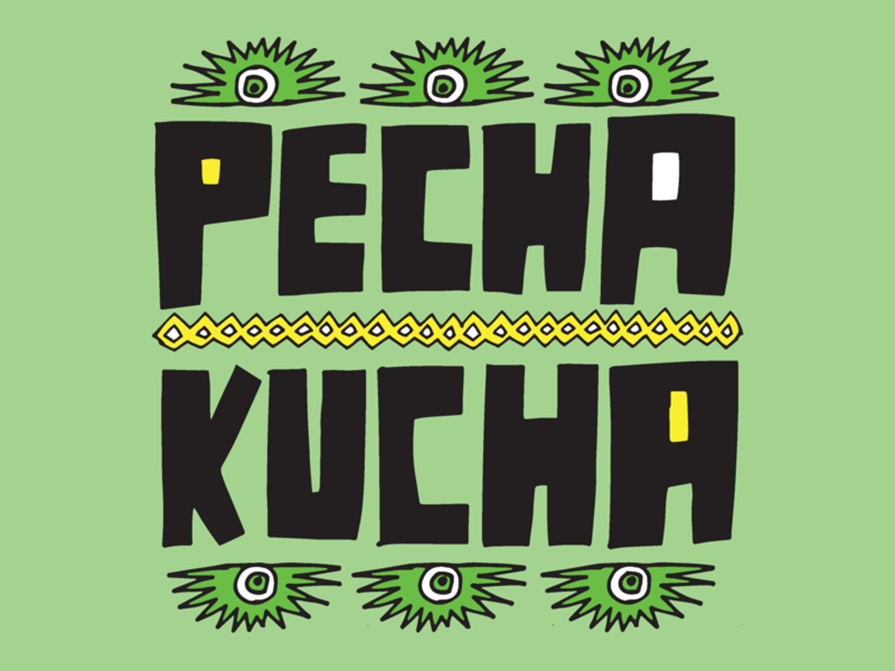 Hanneke Bibian
Pecha Kucha
introduction
Our main goal for today is to make a Pecha Kucha about the similarities and differences of your own culture and that of other countries.
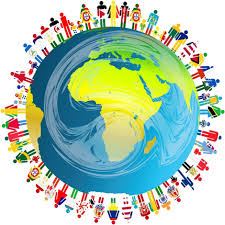 Pecha Kucha
What’s typically Dutch….
Make your own Pecha Kucha
The next step
Make your own Pecha Kucha
Suggestions for the Pecha KUcha
questions
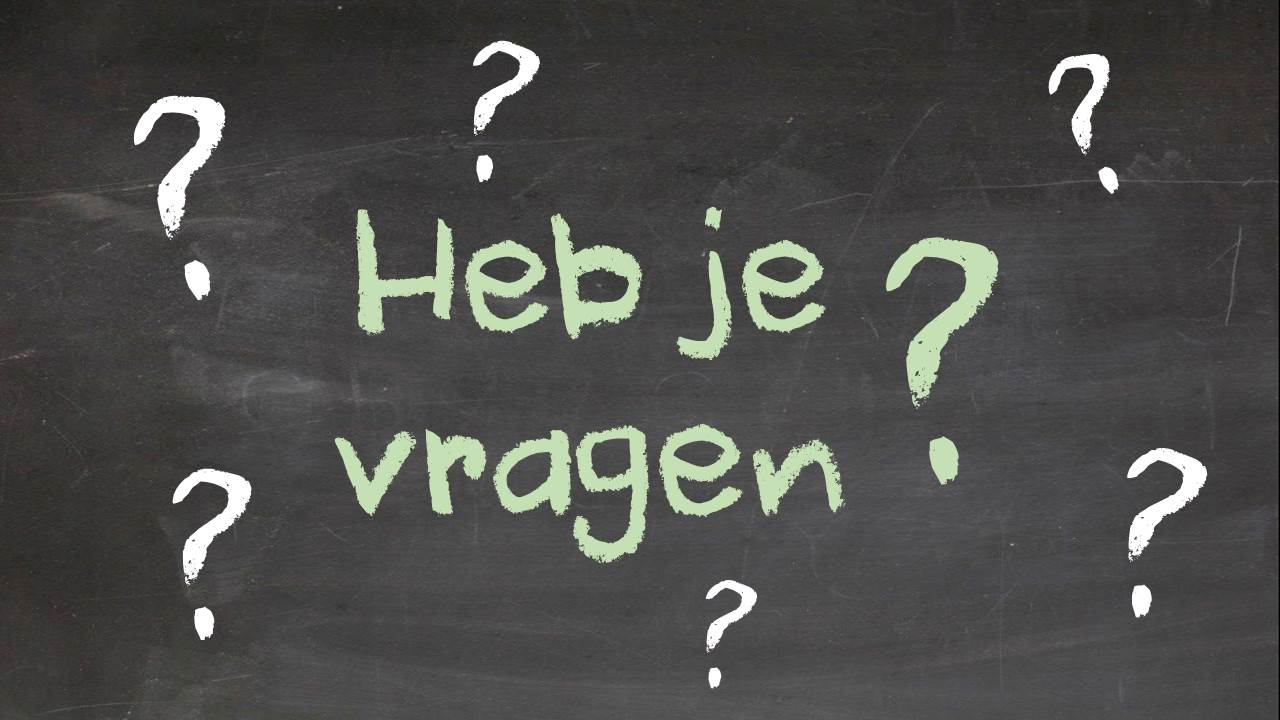 Your turn!
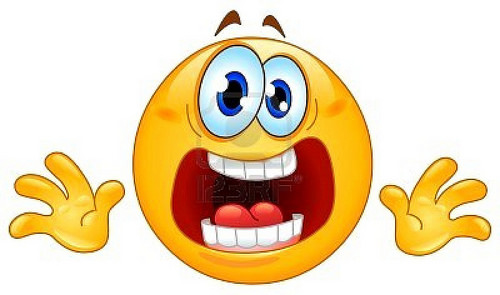